Η διαδικασία της δραματοποίησης προϋποθέτει την επεξεργασία και τον προσδιορισμό σχετικά με τα ακόλουθα:
Πρόσωπο
Χρόνος
Τόπος
Τρόπος
Πρόσωπο
Προσδιορίζουμε τα πρόσωπα με όσο το δυνατόν μεγαλύτερη σαφήνεια: ηλικία, γένος, χαρακτηριστικά της προσωπικότητας, ταλέντα, τάσεις, επιθυμίες, εργασία, ιδιαίτερα χαρακτηριστικά.
Προσδιορίζεται με σαφήνεια : η αρχή και το τέλος της δράσης του συγκεκριμένου προσώπου (μπορεί να είναι μια κίνηση, ένα βλέμμα, ένα χαμόγελο, μια στάση συγκεκριμένη, κ.ά.)
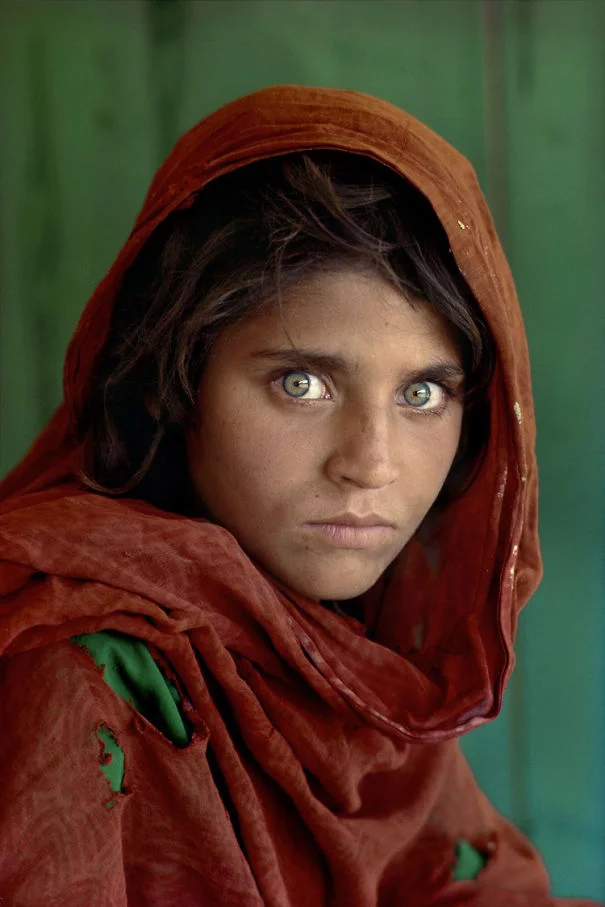 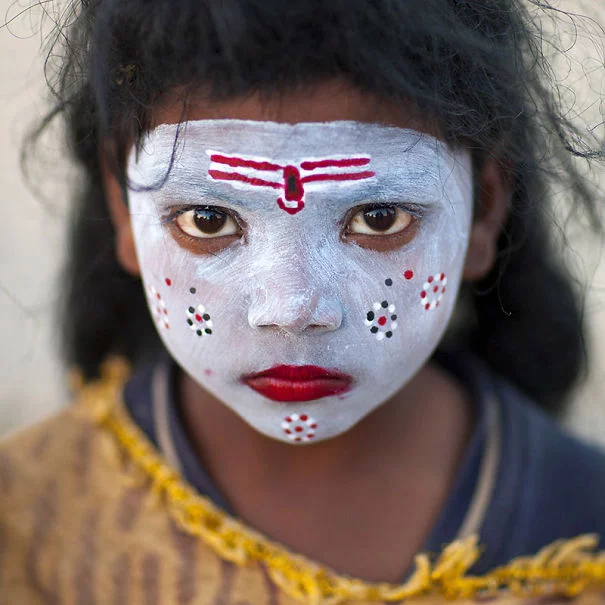 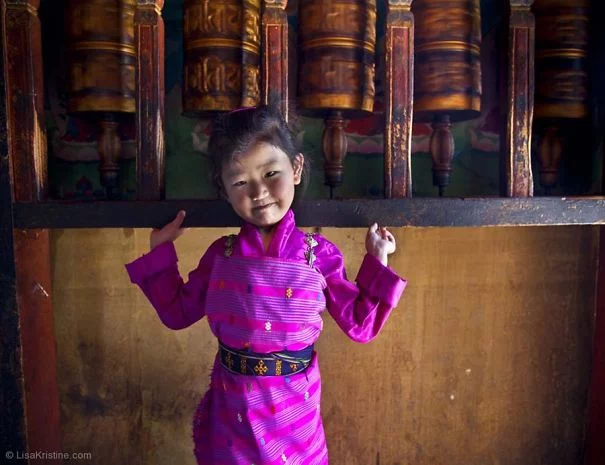 ΧΡΟΝΟΣ
Προσδιορίζουμε πότε συμβαίνει ένα γεγονός
Σκηνικός χρόνος: ταυτίζεται με την άμεση παράσταση του δραματικού γεγονότος
Δραματικός: ο χρόνος που προσδιορίζεται ρητά από το κείμενο
ΧΩΡΟΣ
Προσδιορίζουμε το άμεσο και το έμμεσο περιβάλλον του γεγονότος που θα δραματοποιήσουμε
Ξεκινάμε από το ευρύτερο περιβάλλον και καταλήγουμε σε κάτι περισσότερο συγκεκριμένο
ΤΡΟΠΟΣ
Κάτω από ποιες συνθήκες εκτυλίσσεται ένα γεγονός
Ποιες σχέσεις επηρεάζουν την εξέλιξή του
Με ποιόν τρόπο μπορούμε καλύτερα να προβούμε στην σκηνική του παρουσίαση (η πράξη και εμείς)
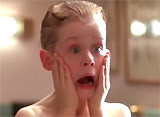 ΠΑΡΑΔΕΙΓΜΑ
ΠΡΟΣΩΠΟ: Ονομάζομαι Μάρκος. Είμαι 12 ετών, μοναχογιός, λεπτός, αρκετά ψηλός, μιλάω δύο γλώσσες αγγλικά και ελληνικά, γιατί η μητέρα μου είναι Ελληνίδα και ο πατέρας του Άγγλος.
ΧΡΟΝΟΣ: Σήμερα, 21 Δεκεμβρίου 2021, 20:00 η ώρα το βράδυ. Σε ένα χωριό παραθαλάσσιο που μόλις έγινε ένας σεισμός
ΤΟΠΟΣ: Νησί του Αιγαίου, το κλίμα είναι σχετικά ήπιο, το χωριό βρίσκεται κοντά στη θάλασσα και περπατώ στην ακρογιαλιά, που έχει πολλά βότσαλα, ενώ ρίχνει και λίγη βροχούλα
ΤΡΟΠΟΣ: Περπατώ βιαστικά και σκοντάφτω στις πέτρες γιατί θέλω να φτάσω πρώτος στην συγκέντρωση με τους φίλους μου. Είμαι ανυπόμονος γιατί θέλω να τους ανακοινώσω κάτι μυστικό και πολύ σημαντικό